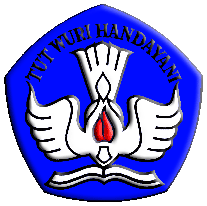 PEDOMAN BEBAN KERJA DOSEN DAN EVALUASI PELAKSANAAN TRIDHARMA PERGURUAN TINGGI
BEBAN KERJA DOSEN
Tugas pendidikan dan penelitian paling sedikit sepadan dengan 9 sks yang dilaksanakan di perguruan tinggi yang bersangkutan

Tugas pengabdian kepada masyarakat dapat dilaksanakan melalui kegiatan pengabdian kepada masyarakat yang diselenggarakan oleh perguruan tinggi yang bersangkutan atau melalui lembaga lain sesuai dengan peraturan perundang undangan

Tugas penunjang tridarma perguruan tinggi dapat diperhitungkan sks nya sesuai dengan peraturan perundang undangan 

Tugas melakukan pengabdian kepada masyarakat dan tugas penunjang paling sedikit sepadan dengan 3 (tiga) sks 

Tugas melaksanakan kewajiban khusus bagi profesor sekurang-kurangnya sepadan dengan 3 sks setiap tahun
BIDANG PENDIDIKAN
Perkuliahan/tutorial dan menguji serta, kegiatan pendidikan di laboratorium, praktik keguruan, praktik bengkel/studio/kebun percobaan/teknologi pengajaran;
Membimbing seminar mahasiswa; 
Membimbing KKN, PKN, praktik kerja lapangan (PKL); 
Membimbing tugas akhir;
Penguji pada ujian akhir;
Membina kegiatan mahasiswa 
Mengembangkan program perkuliahan;
Mengembangkan bahan pengajaran;
Menyampaikan orasi ilmiah;
Membina kegiatan mahasiswa di bidang akademik dan kemahasiswaan.
Membimbing dosen yang lebih rendah jabatannya;
Melaksanakan kegiatan detasering
BIDANG PENELITIAN DAN PENGEMBANGAN KARYA ILMIAH
Menghasilkan karya penelitian;
Menerjemahkan/menyadur buku ilmiah;
Mengedit/menyunting karya ilmiah;
Membuat rancangan dan karya teknologi;
Membuat rancangan karya seni.
BIDANG PENGABDIAN KEPADA MASYARAKAT
Menduduki jabatan pimpinan dalam lembaga pemerintahan/pejabat  negara sehingga harus dibebaskan dari jabatan organiknya; 
Melaksanakan pengembangan hasil pendidikan dan penelitian yang  dapat dimanfaatkan oleh masyarakat; 
Memberi latihan/penyuluhan/penataran pada masyarakat; 
Memberi pelayanan kepada masyarakat atau kegiatan lain yang menunjang pelaksanaan tugas umum pemerintah dan pembangunan; 
Membuat/menulis karya pengabdian kepada masyarakat.
BIDANG PENUNJANG TRIDHARMA
Menjadi anggota dalam suatu panitia/badan pada perguruan tinggi;
Menjadi anggota panitia/badan pada lembaga pemerintah;
Menjadi anggota organisasi profesi;
Mewakili perguruan tinggi/lembaga pemerintah duduk dalam panitia antar lembaga;
Menjadi anggota delegasi nasional ke pertemuan internasional;
Berperan serta aktif dalam pertemuan ilmiah;
Mendapat tanda jasa/penghargaan;
Menulis buku pelajaran SLTA kebawah;
Mempunyai prestasi di bidang olahraga/kesenian/sosial
PROSEDUR EVALUASI
BIDANG PENGAJARAN
BIDANG PENELITIAN
Ekivalensi sks publikasi
Publikasi dalam Jurnal Internasional  :  7 sks / 3 tahun 
Publikasi dalam Jurnal Nasional Terakreditasi  :  5 sks / 2 tahun
Publikasi dalam Jurnal Nasional Tidak Terakreditasi  :      3 sks / 1 tahun   (terbit dalam Rank 100 PT versi Dikti) 
Publikasi dalam Seminar Internasional  (Presentasi)  :     4 sks / 2 tahun 
Publikasi dalam Seminar Nasional  (Presentasi)  :  3 sks / 2 tahun
Menulis Buku Referensi  :  2 sks / 2 tahun
Menulis Buku Monograf  :  1,5 sks / 2 tahun 
Menulis Buku Ajar
BIDANG PENGABDIAN
BIDANG PENUNJANG
REKTOR  :  4  SKS / Smt
WAREK / DEKAN  =  3 SKS/ Smt
WADEK / KA.PRODI / KA.BIRO  =  2 SKS / Smt
SEK.PRODI / KA.BAGIAN  =  1  SKS  / Smt
CARA PENULISAN NAMA FILE  :

NAMA FAKULTAS_NAMA DOSEN_2010_01
NAMA FAKULTAS_NAMA DOSEN_2010_02


CONTOH

FBM_BUDI HAMKA_2010_01  UTK SEMESTER GANJIL
FEM_BUDI HAMKA_2010_02  UTK SEMESTER GENAP
Terima Kasih..